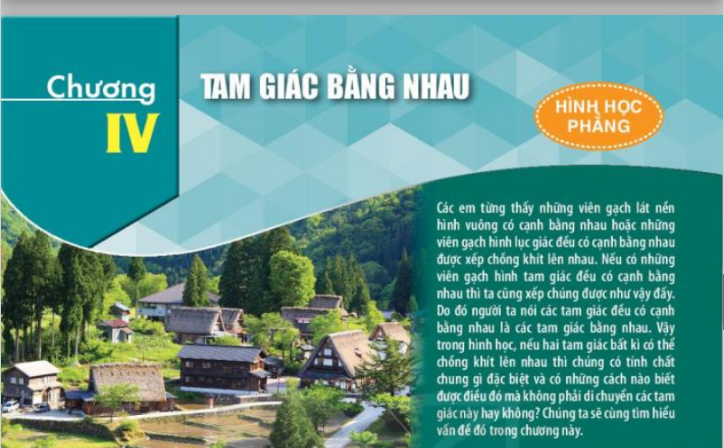 MỘT SỐ HÌNH ẢNH VỀ CÁCH TRANG TRÍ KHI LÓT GẠCH NỀN
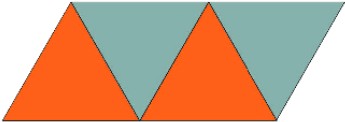 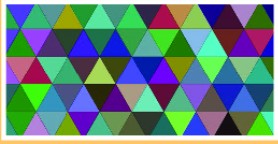 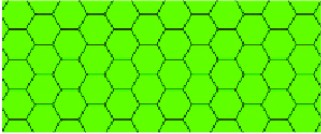 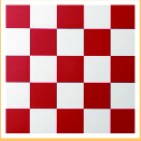 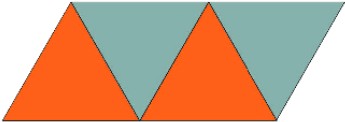 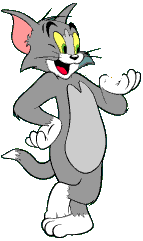 Đây là một viên gạch
 hình tam giác
Người ta có thể xếp các viên gạch hình tam giác giống hệt nhau ở trên để trang
 trí thành hình sau



C
B
A
Em có nhận xét gì về ba điểm A, B và C ở hình trên ?
TỔNG CÁC GÓC TRONG MỘT TAM GIÁC
Bài  12
1. TỔNG CÁC GÓC TRONG MỘT TAM GIÁC
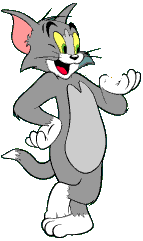 HĐ1    Tiến hành theo bàn học các nội dung sau:
Vẽ một tam giác MNP bất kì
M
Dùng thước đo góc, đo 3 góc M, N, P
Đối chiếu kết quả với các bàn khác 
                                            và rút ra nhận xét
P
N
TỔNG CÁC GÓC TRONG MỘT TAM GIÁC
Bài  12
I. TỔNG CÁC GÓC TRONG MỘT TAM GIÁC
HĐ2    Tiến hành theo bàn học, 
            Dụng cụ  giấy rôki hoặc A4, kéo, keo dán, bút
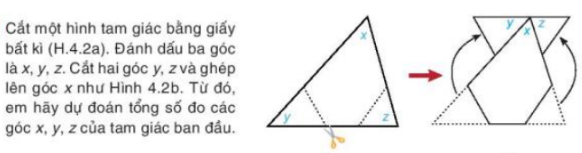 Kết luận    x+y+z = 1800
Kết luận từ hai hoạt động trên có thể suy ra từ một định lí
TỔNG CÁC GÓC TRONG MỘT TAM GIÁC
Bài  12
1. TỔNG CÁC GÓC TRONG MỘT TAM GIÁC
a. Định lí:   Tổng ba góc trong một tam giác bằng 1800
x
y
GT
ABC
A
KL
Chứng minh
Qua A kẻ đường thẳng xy// BC
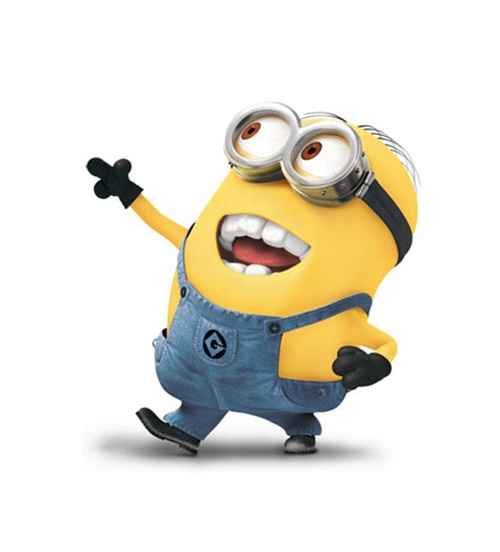 So sánh góc B với góc BAx;  góc C vói góc CAy
C
B
Người ta có thể xếp các viên gạch hình tam giác giống hệt nhau ở trên để trang
 trí thành hình sau



C
B
A
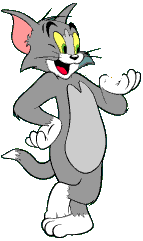 Em hãy nhận xét về ba điểm A, B và C ở hình trên ?
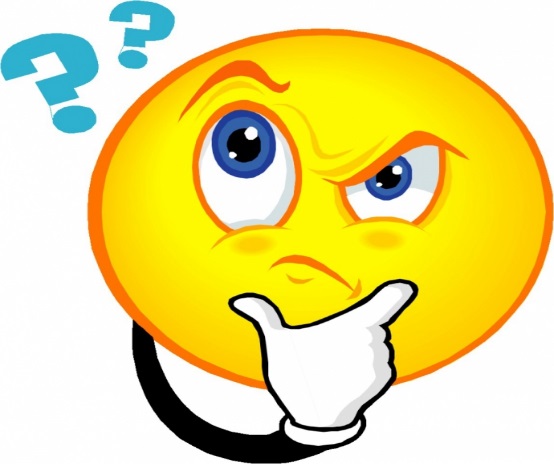 1. TỔNG CÁC GÓC TRONG MỘT TAM GIÁC
a. Định lí:   Tổng ba góc trong một tam giác bằng 1800
b. Ví dụ    Tính số đo góc A ở hình sau:
Giải
A
Tương tự 2 tính số đo góc D, góc M ở  hai hình sau theo bàn học
500
600
C
B
F
N
500
600
300
300
E
M
P
D
* Chú ý
( SGK)
Có 3 góc đều nhọn
Tam giác nhọn
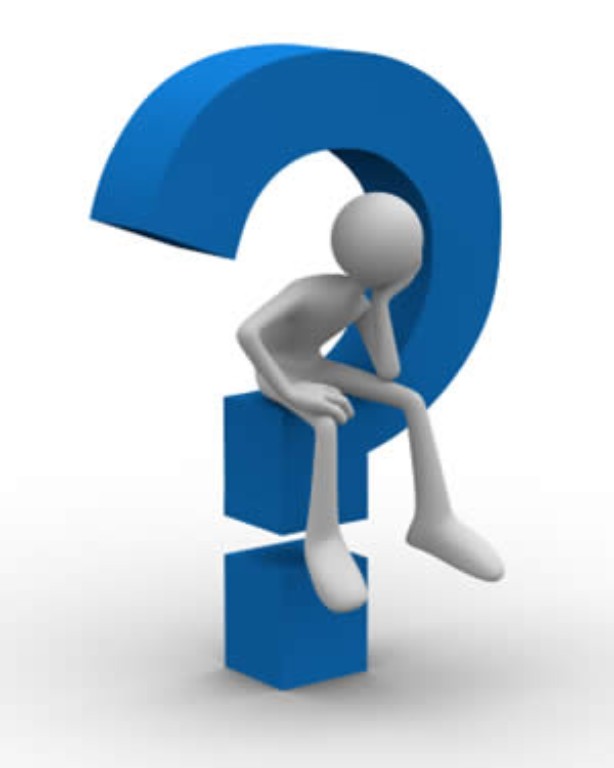 A
Có 1 góc tù
Tam giác tù
700
500
600
C
B
F
Có 1 góc vuông
Tam giác vuông
N
500
600
1000
300
300
E
M
P
D
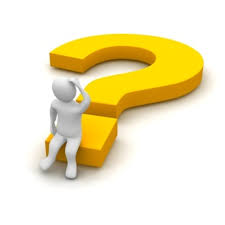 Luyện tập
Bài tập 1:  Cho tam giác MNP vuông ở M. Tính tổng hai góc N và P.
Nhận xét 1
( SGK)
N
Hai góc có tổng bằng 900 gọi là hai góc phụ nhau
Trong tam giác vuông hai góc nhọn phụ nhau
M
P
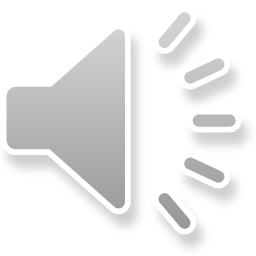 VÒNG QUAY 
MAY MẮN
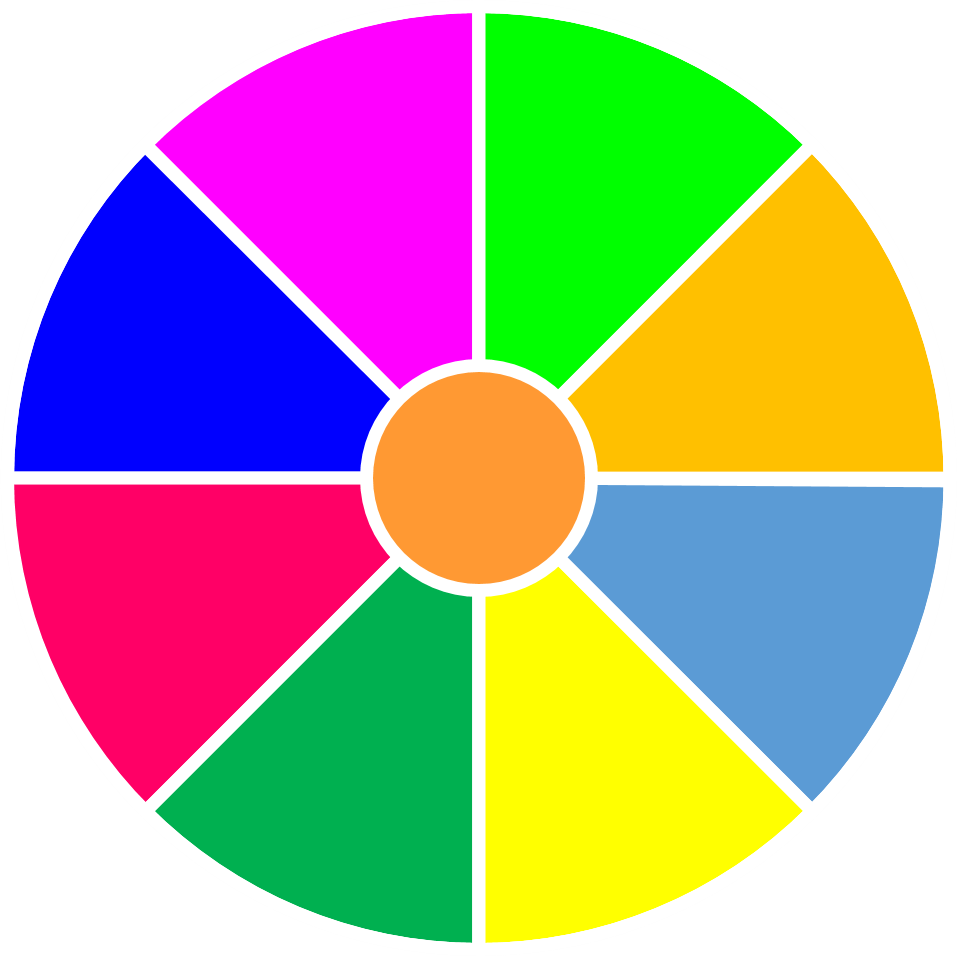 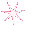 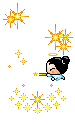 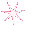 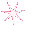 Mất lượt
10
9
9
1
2
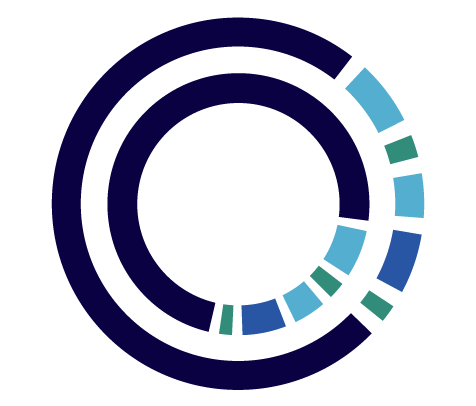 Mất lượt
10
4
3
1 điểm +
Vỗ tay
QUAY
Câu1
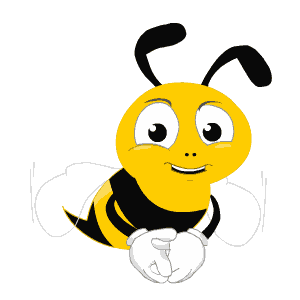 Cho tam giác ABC   
Khi đó số đo góc B
 bằng bao nhiêu ?
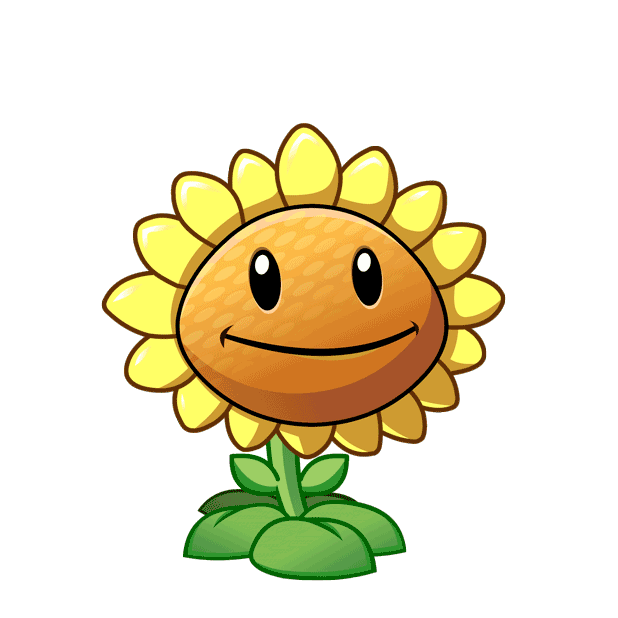 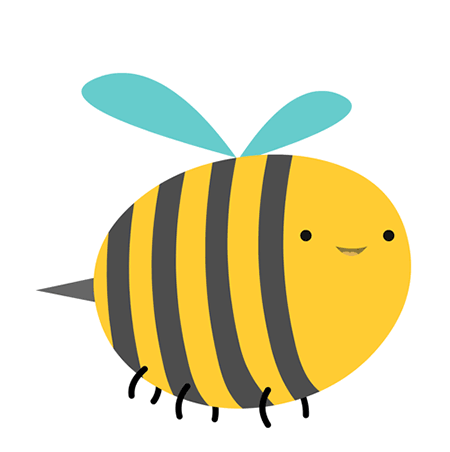 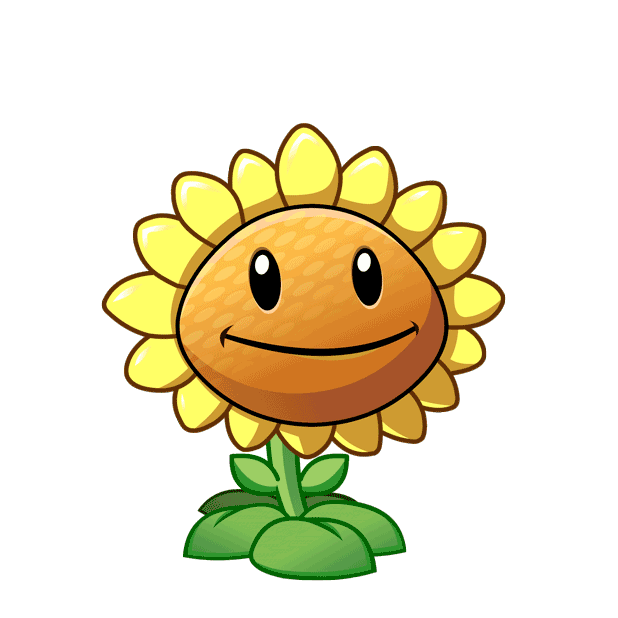 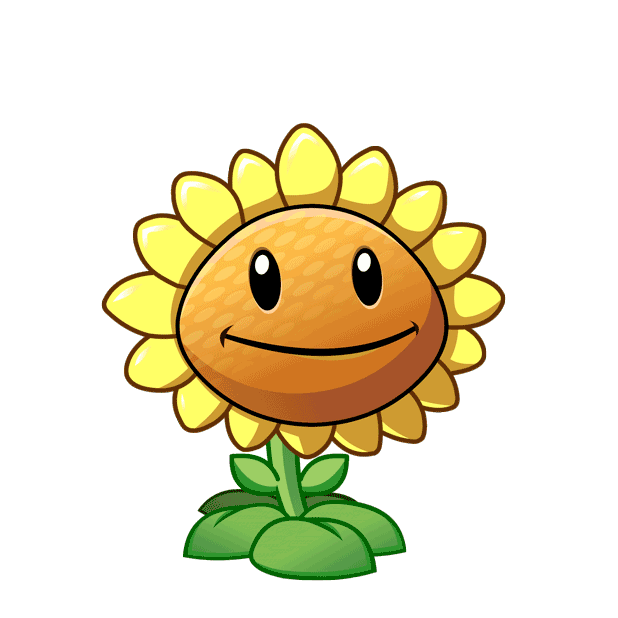 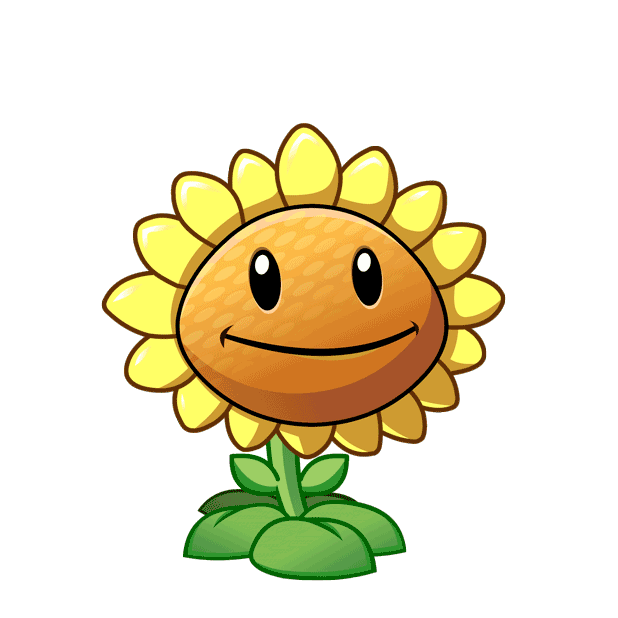 B
A. 900
B. 600
C. 1400
D.  400
1150
250
C
A
Câu 2
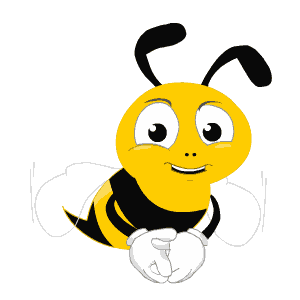 Khoanh tròn vào câu trả lời sai?
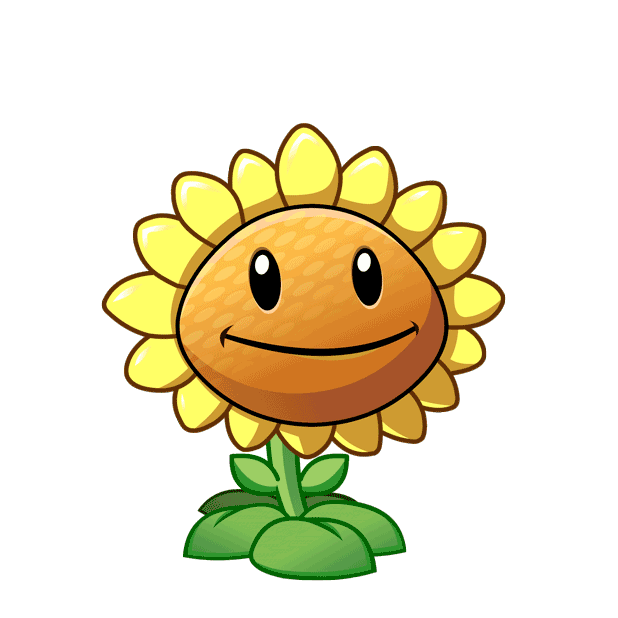 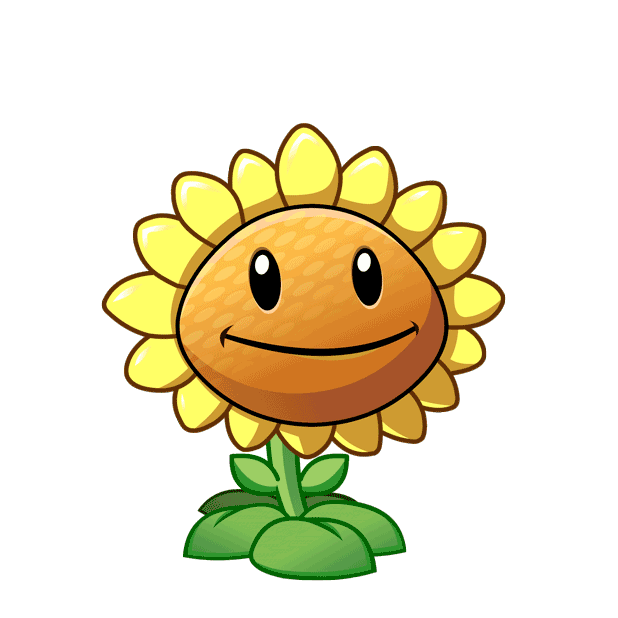 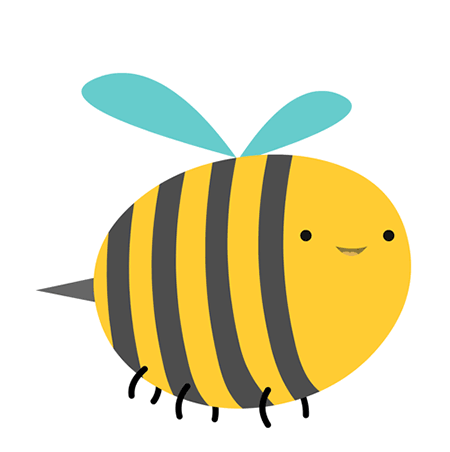 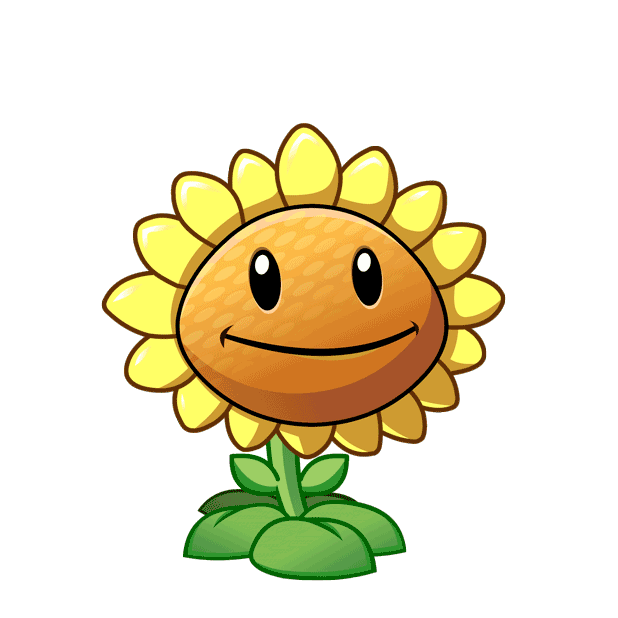 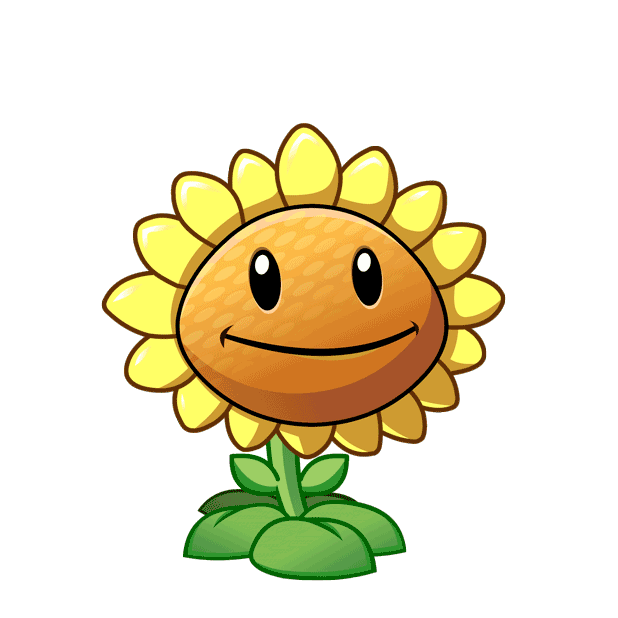 C. Tam giác có một góc tù là tam giác tù.
D. Tam giác có ba góc nhọn là tam giác nhọn
A. Tam giác có một góc vuông là tam giác vuông
B. Tam giác có một góc nhọn là tam giác nhọn
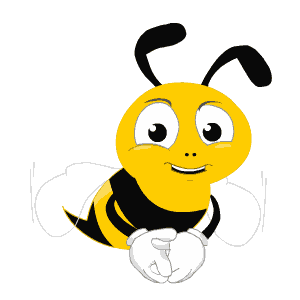 Câu 3
Cho tam giác MNP vuông ở M, góc N bằng hai lần góc P. Góc P bằng bao nhiêu ?
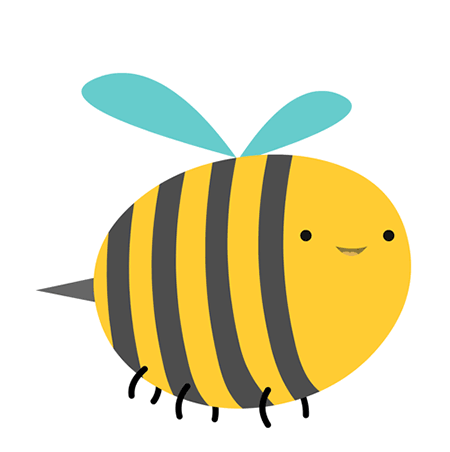 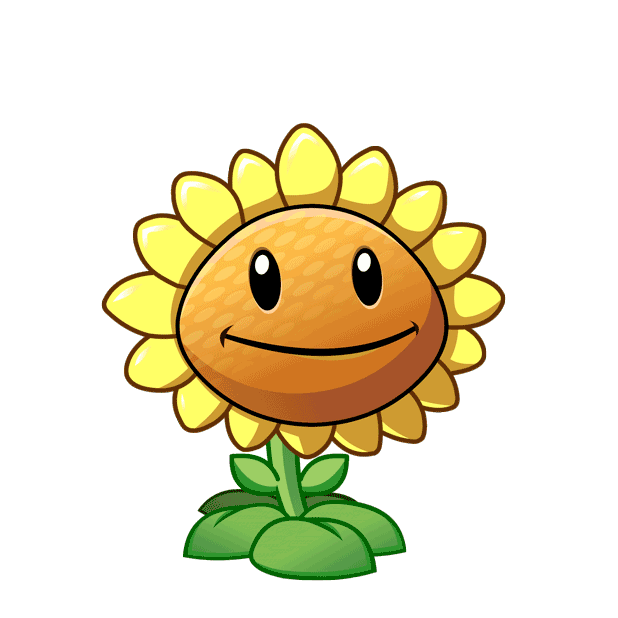 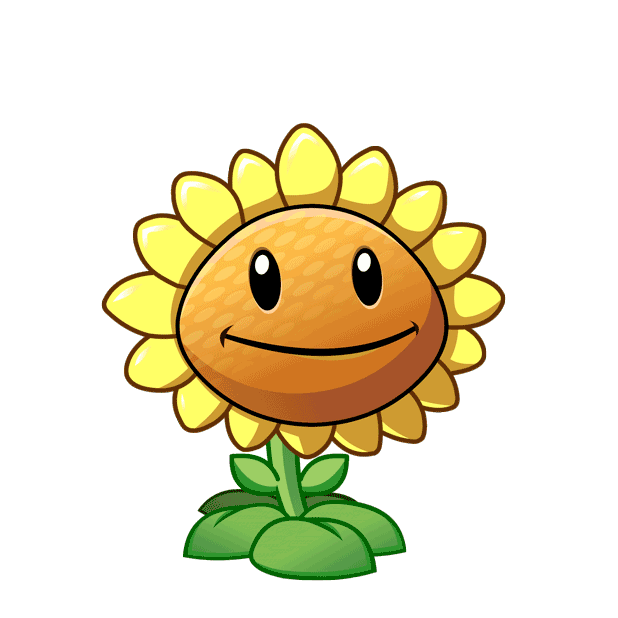 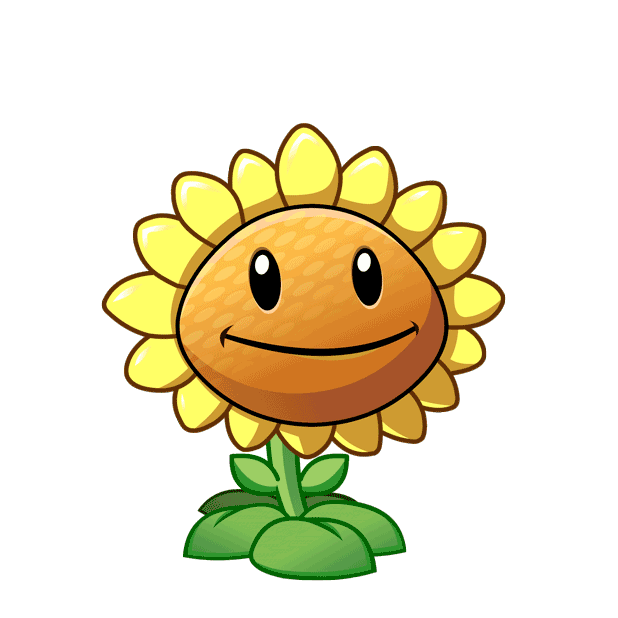 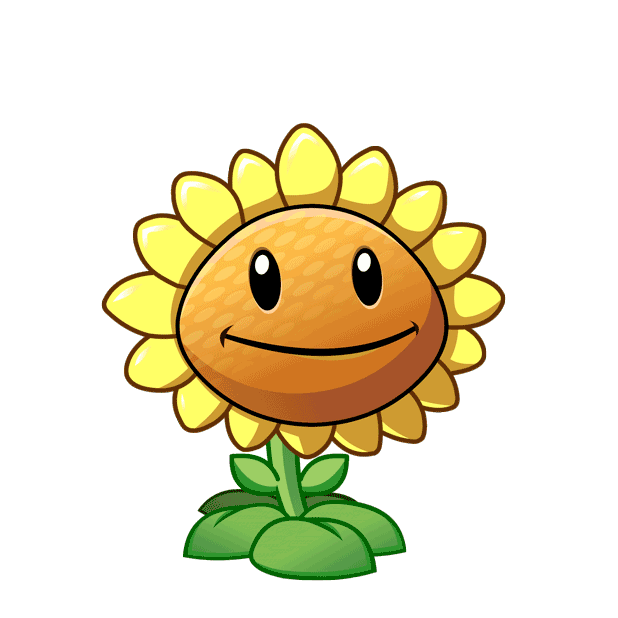 N
A.  300
B. 400
C. 500
A. 600
M
P
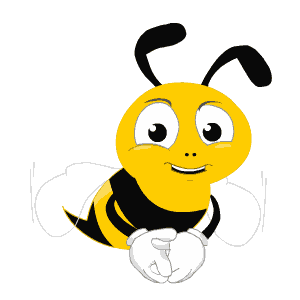 Câu 4
Cho tam giác ABC có số đo các góc ỏ hình bên, góc ngoài ở đỉnh B tam giác có số đo bằng bao nhiêu ?
A
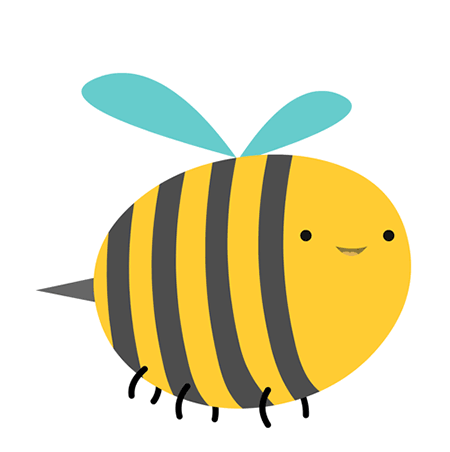 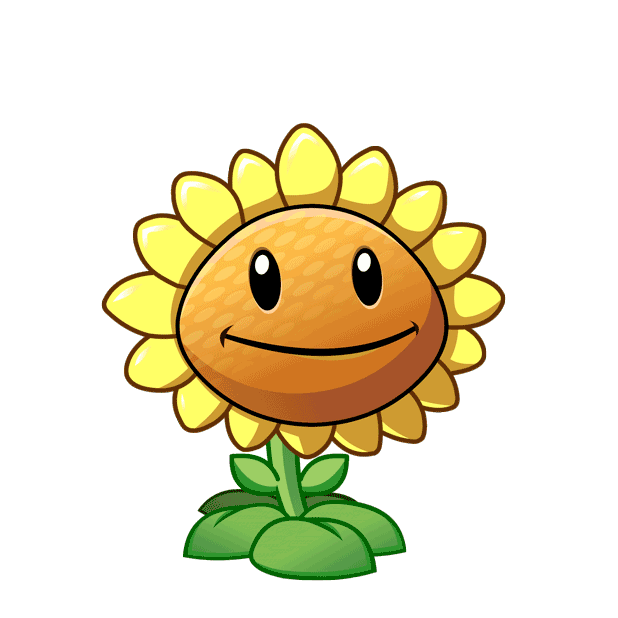 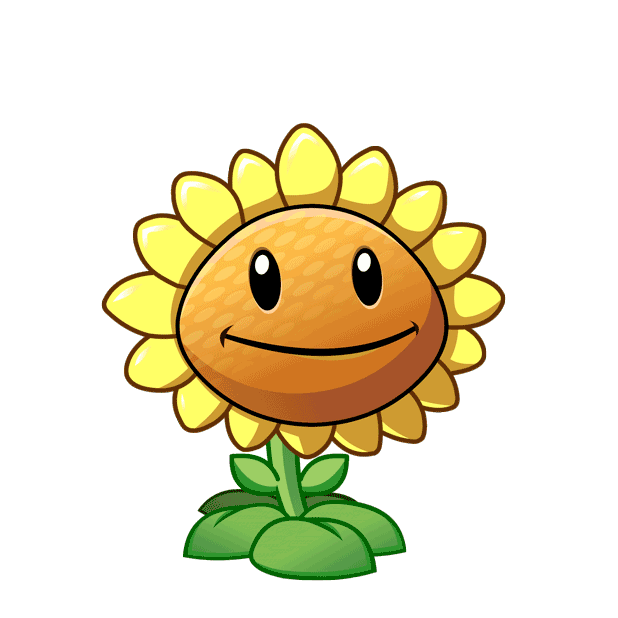 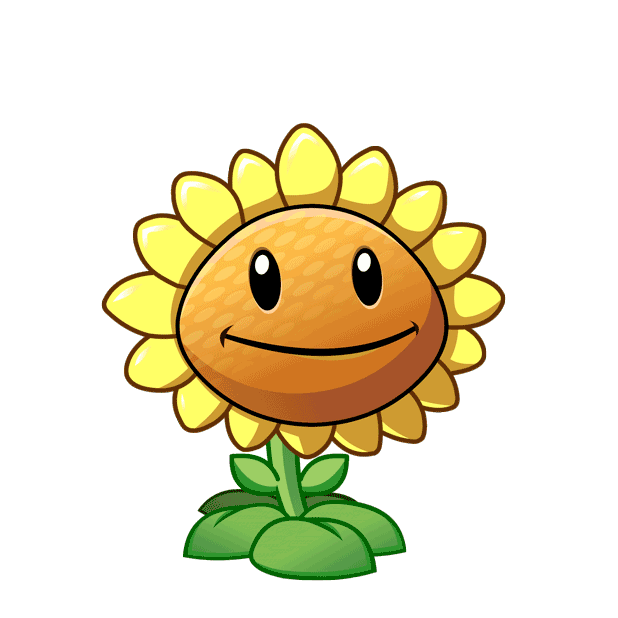 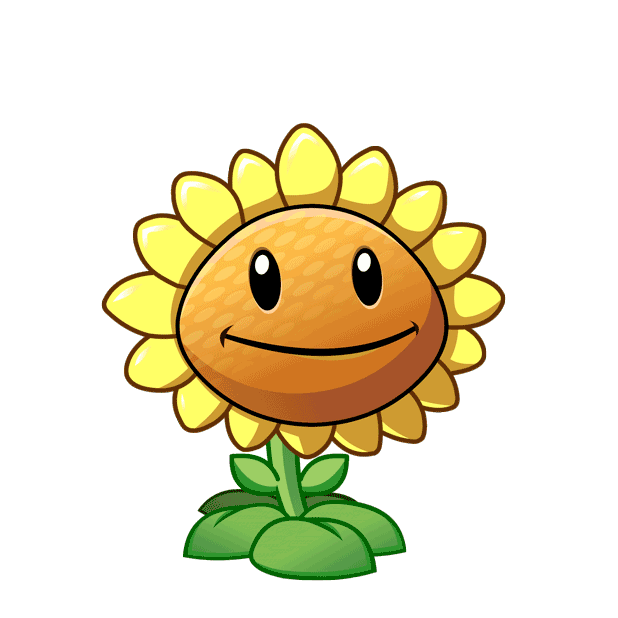 700
500
600
C
B
A.  1300
B. 1200
C. 1100
D. 1000
Vận dụng
Cho tam giác ABC  có Cx là tia đối của tia CB. 
Chứng minh rằng
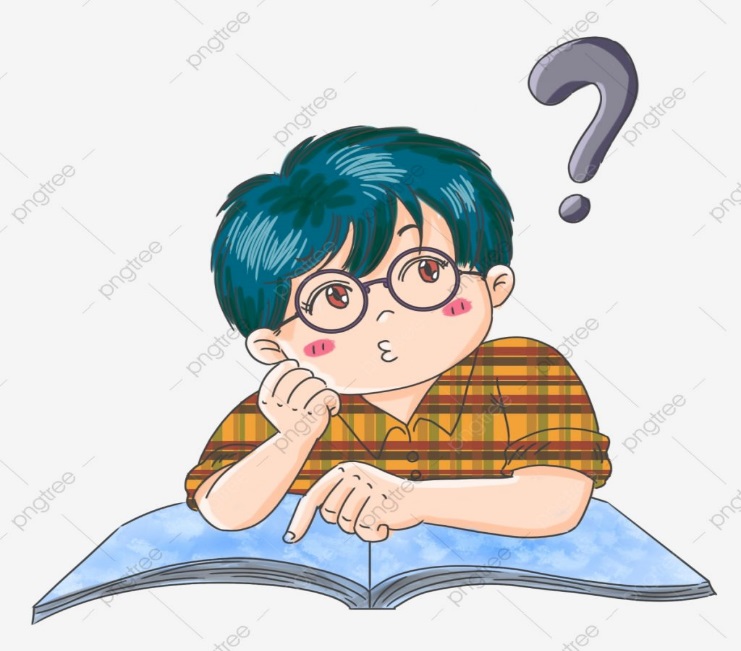 A
x
C
B
Góc ACx  gọi là góc ngoài tại đỉnh C của tam giác ABC
Nhaän xeùtù 2
Mỗi góc ngoài của một tam giác bằng tổng
 hai góc trong không kề vói nó.
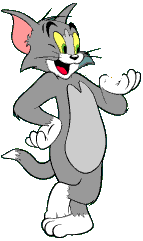 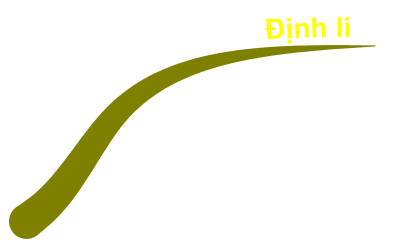 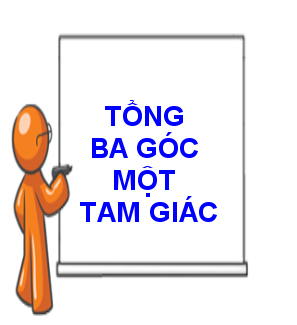 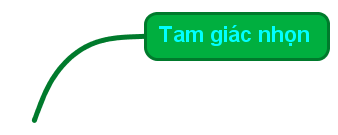 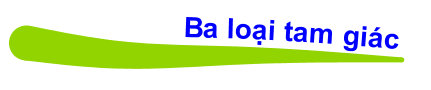 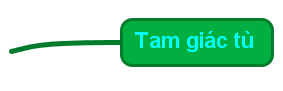 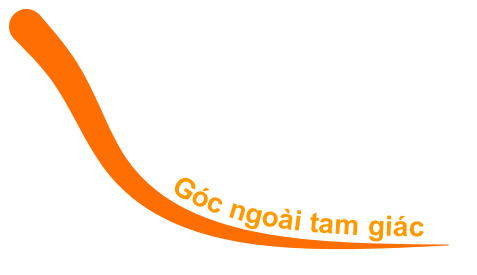 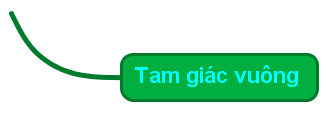 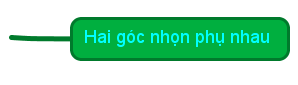 Dặn dò
Phát biểu và chứng minh định lí tổng ba góc trong một tam giác,
Nhận biết các loại tam giác:  tù, nhọn, vuông
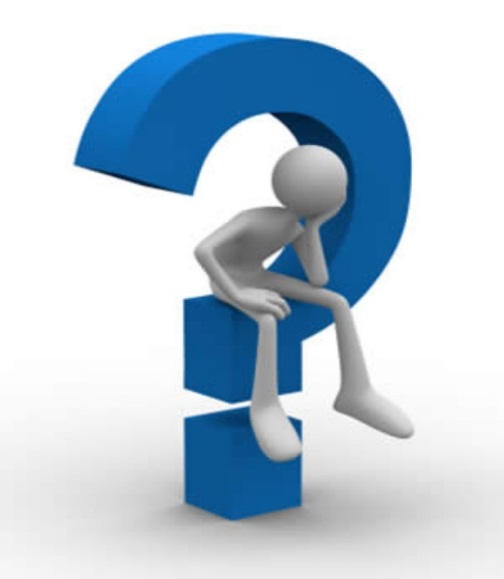 Tính chất hai góc nhọn của tam giác vuông
Tính chất góc ngoài của tam giác,
Làm các bài tập 4.1 4.2; 4.3 sgk